DG Profiles
With the increase in solar and wind generation we would like to stream line the process
Currently TDSPS are required to send ERCOT
ESI ID					
Generation type, e.g., PV, wind, other (specify)	
Interconnection Agreement effective date	
Total inverter capacity (if applicable and available)
The inverter's published peak efficiency rating  (if applicable and available) 
If PV generation is present:			
Total PV generation capacity in kW (DC)	
If wind generation is present:		
Total wind generation capacity in kW (DC)	
If generation other than PV or wind is present:	
Type(s) of units				
Total generation capacity in kW (DC)
Most TDSPs are send ERCOT the required information once or twice a month, however, each TDSP sends it in a different form.
Reminder, we are requesting information on all DG’s regardless of capacity value.
1
DG Profiles
It would be most helpful in streamlining the process of these requests and the information contained within, if all the TDSPS could use a generic form so that all the information is coming in the same formats
The worksheet can be created in a meeting or created by ERCOT
Things that would be helpful
One column for the full ESI ID
PV-for solar
Wind-for Wind
IA Date in MM/DD/YYYY format
All columns filled in
If unknown, or not applicable, please leave blank (no N/A)
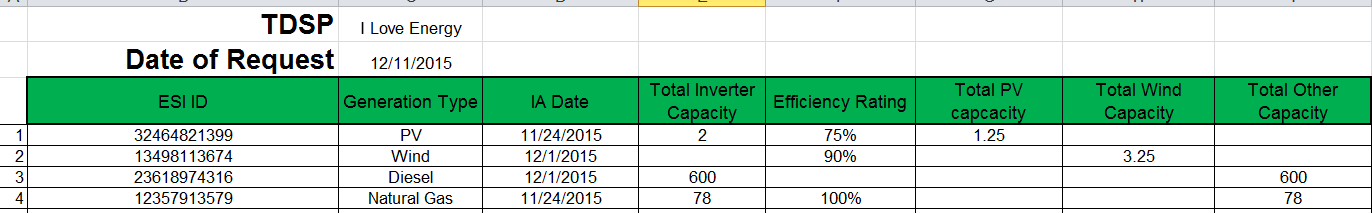 1
DG Profiles
Lastly…
Additional generation
As of right now, I do not think premises are required to report additional generation
Should it stay that way? 
How large of an impact will additional generation have on load forecasting?
How should the additional generation be reported?
1